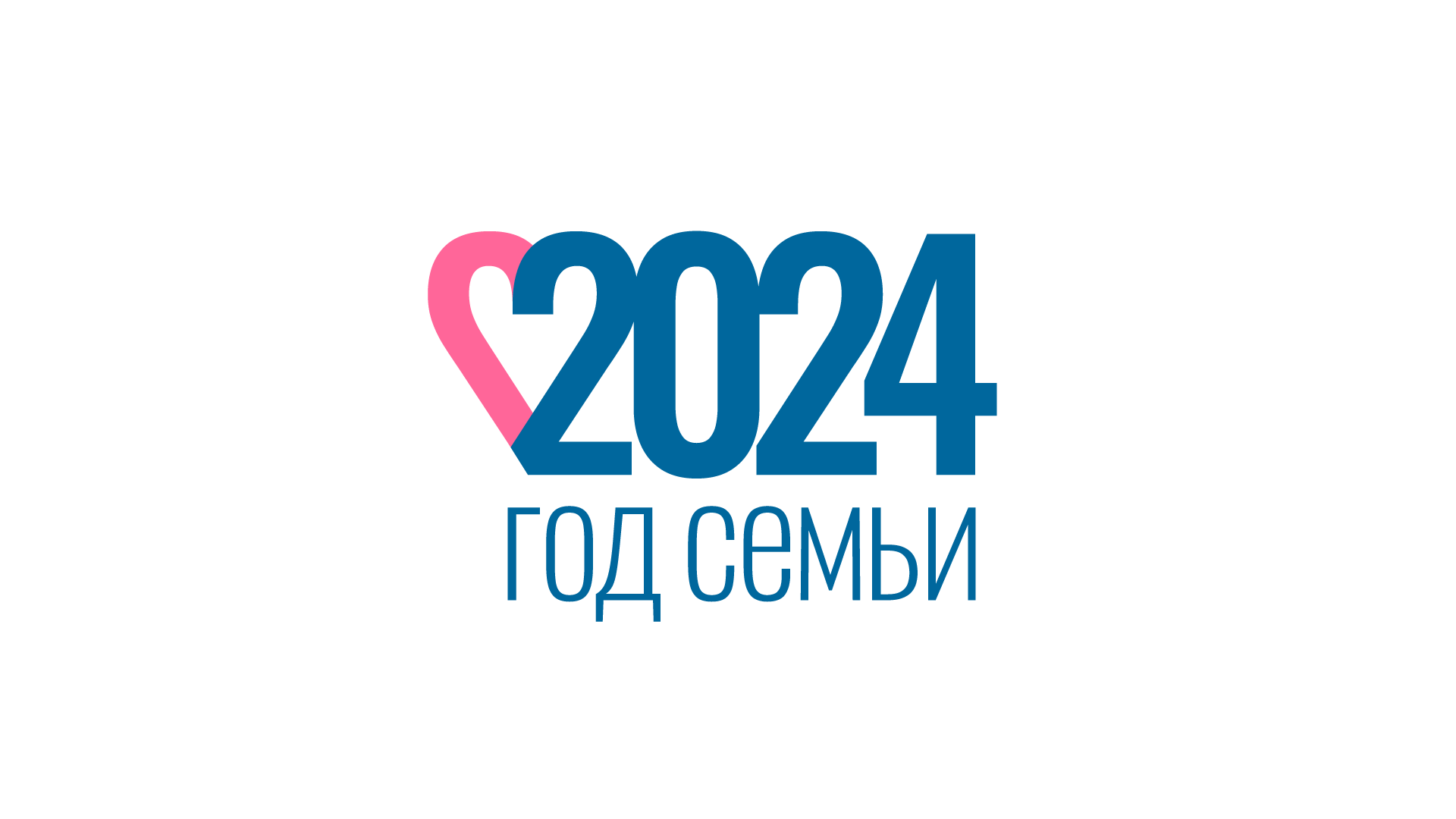 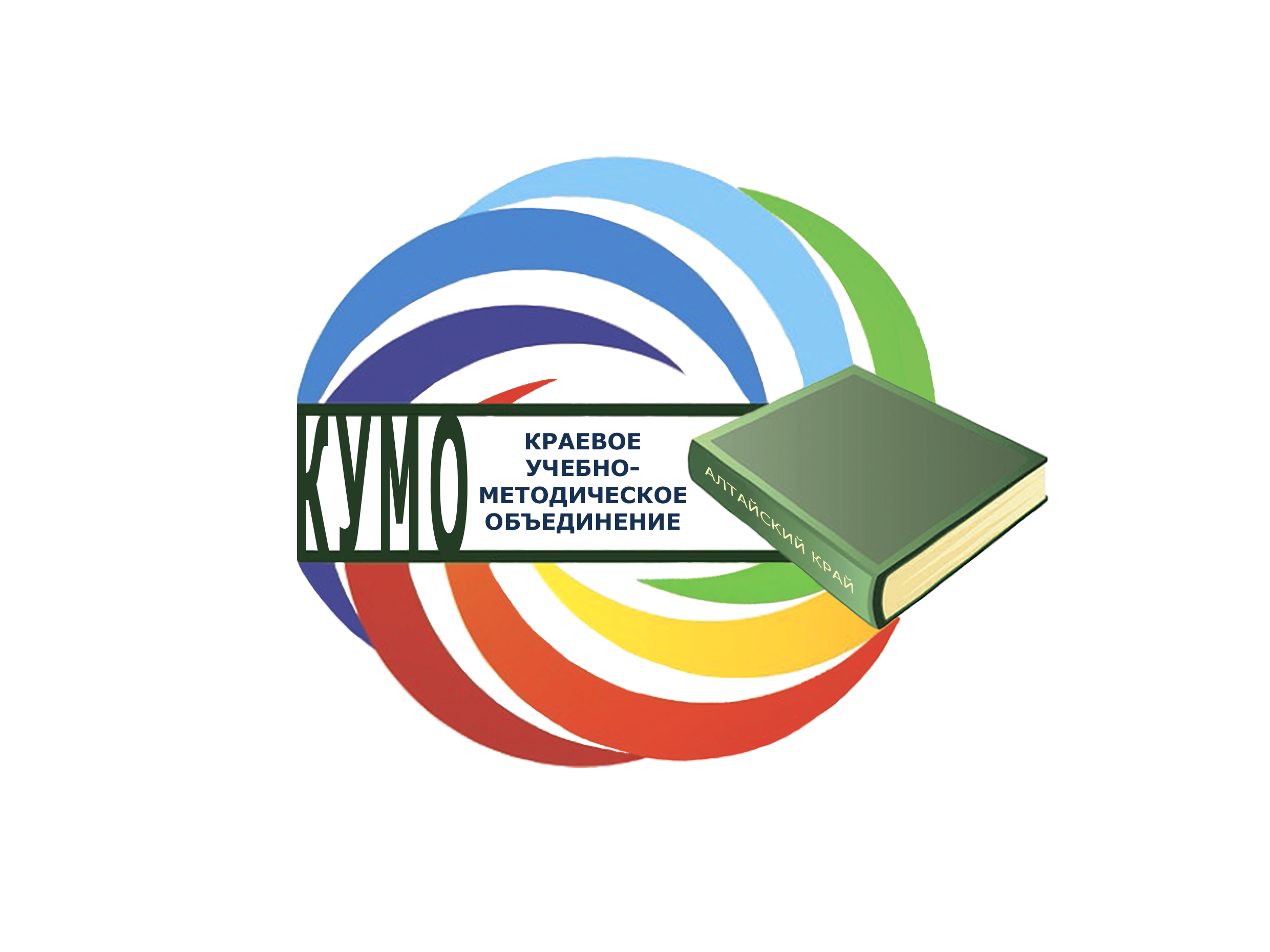 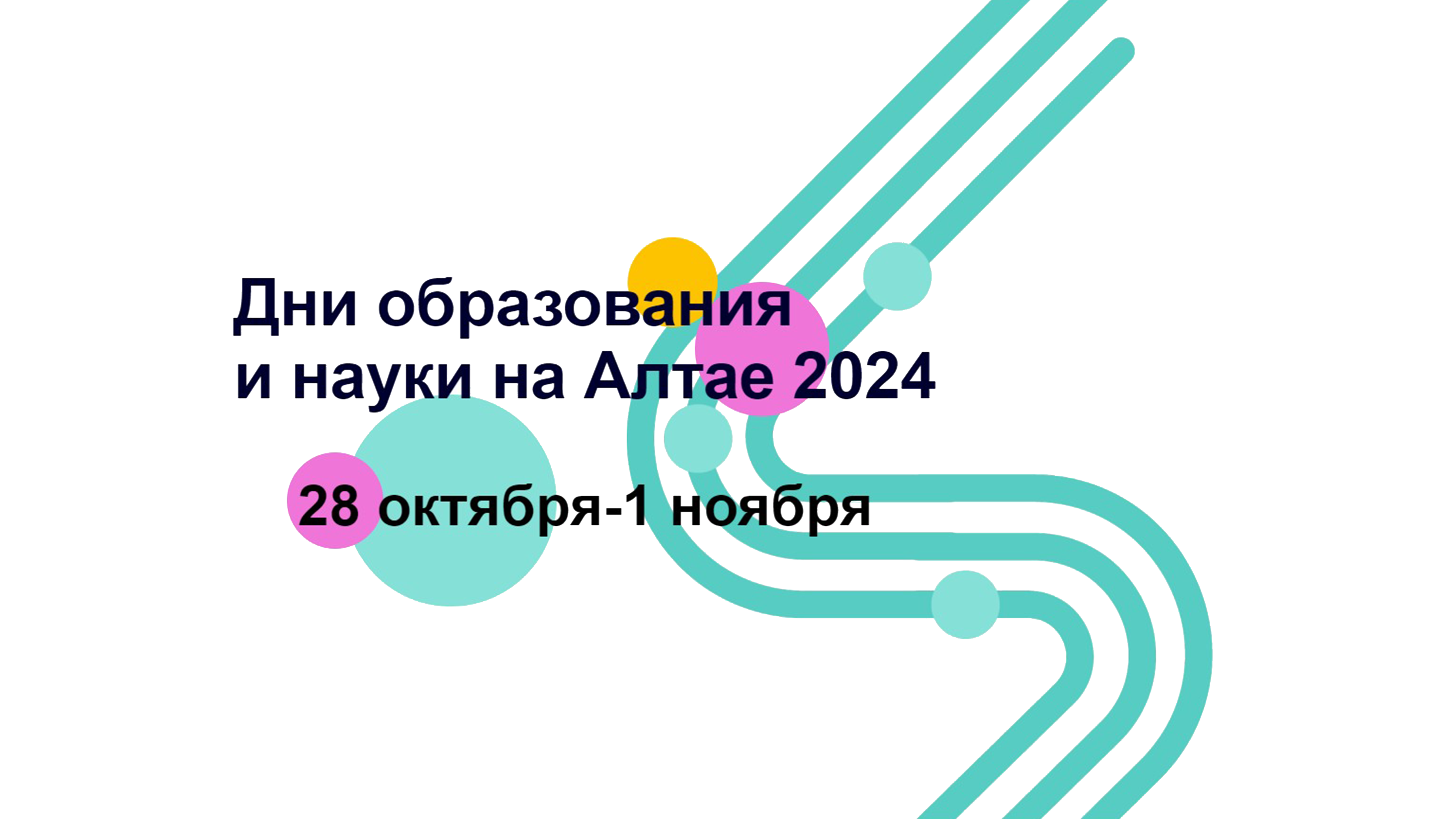 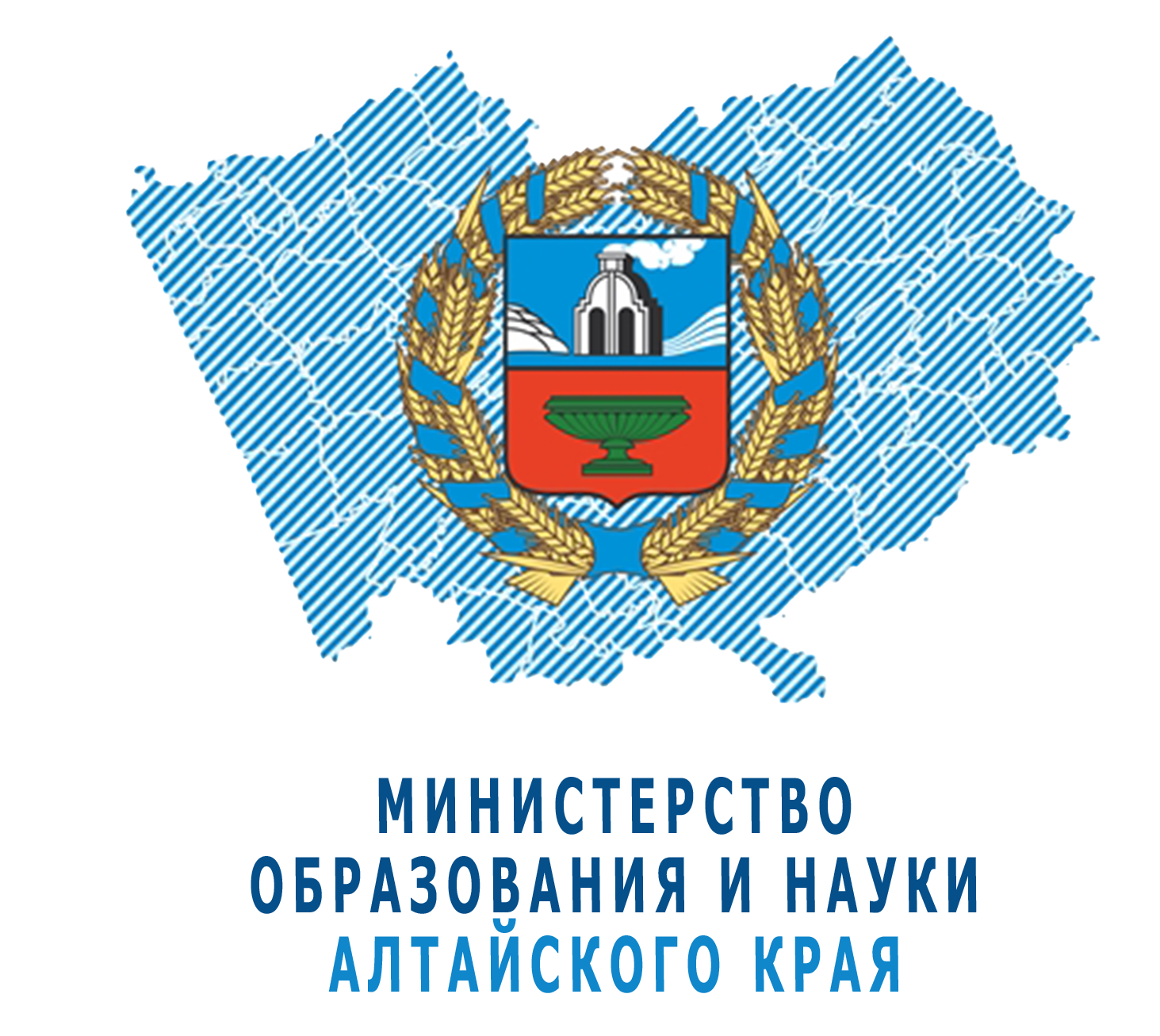 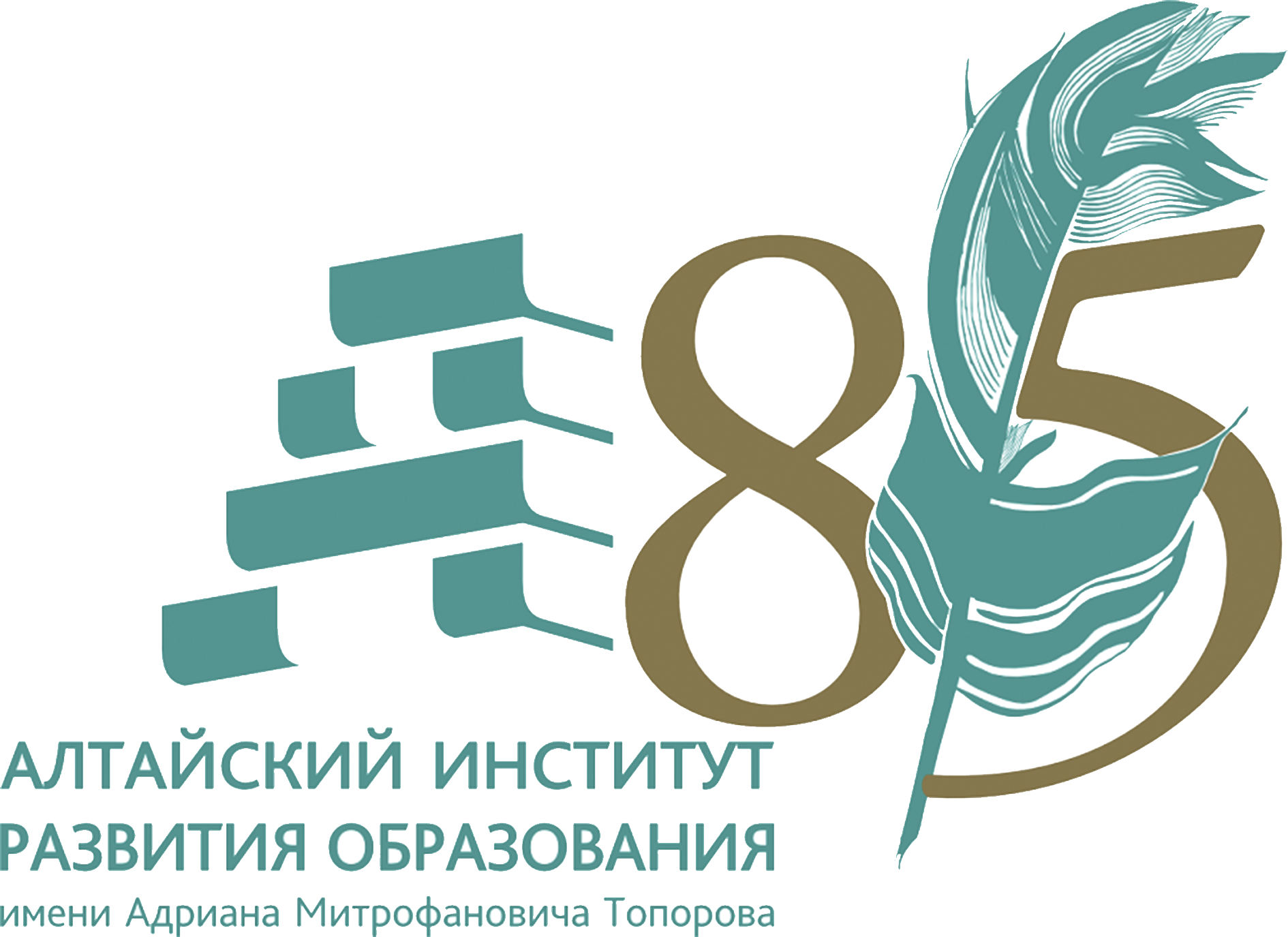 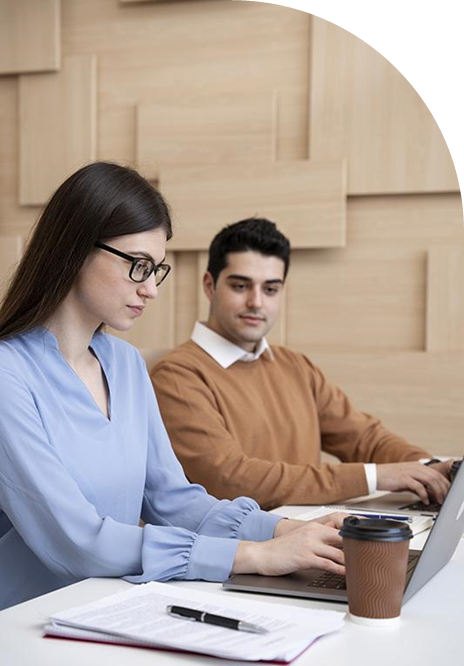 Из опыта работы с математически одаренными детьми: от основной до средней школы
учитель математики МБОУ «Гимназия № 42»
         г. Барнаула
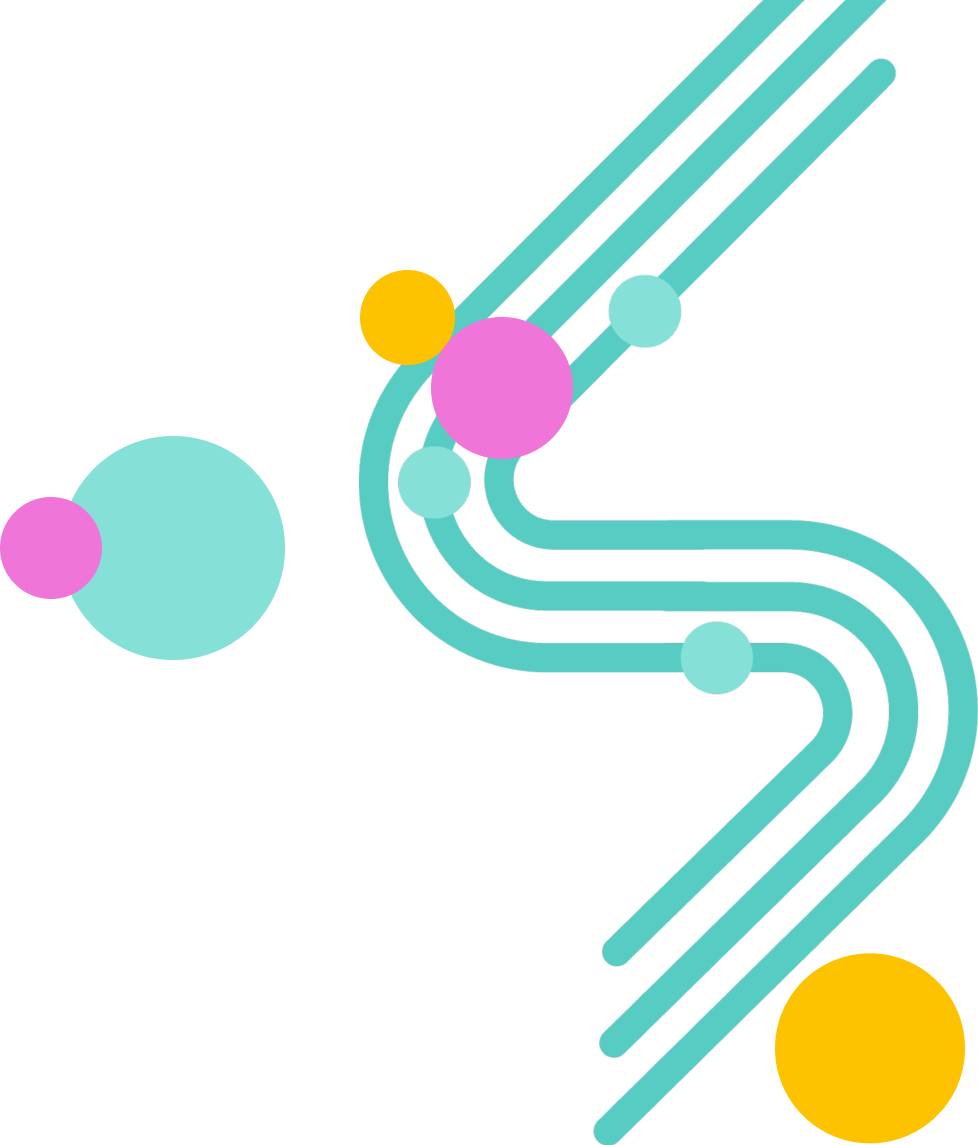 Основные задачи
1
создание условий и ситуаций успеха созидательной деятельности, способствующих максимальной реализации потенциальных возможностей и наиболее полному раскрытию творческого потенциала обучающихся для успешного развития интеллекта, таланта, творческих способностей, созидательной позиции личности как субъекта общественной деятельности
формирование уклада общеобразовательной организации, поддерживающего ценности, принципы, нравственную культуру, создание безопасного и комфортного для всех и каждого образовательного пространства, обеспечивающего атмосферу доброжелательности, доверия, требовательности и заботы о каждом, включающего нормы, ценности и ожидания, которые поддерживают чувство физической, эмоциональной социальной безопасности и способствуют благополучному личностному и интеллектуальному развитию обучающихся как полноценных членов общества
2
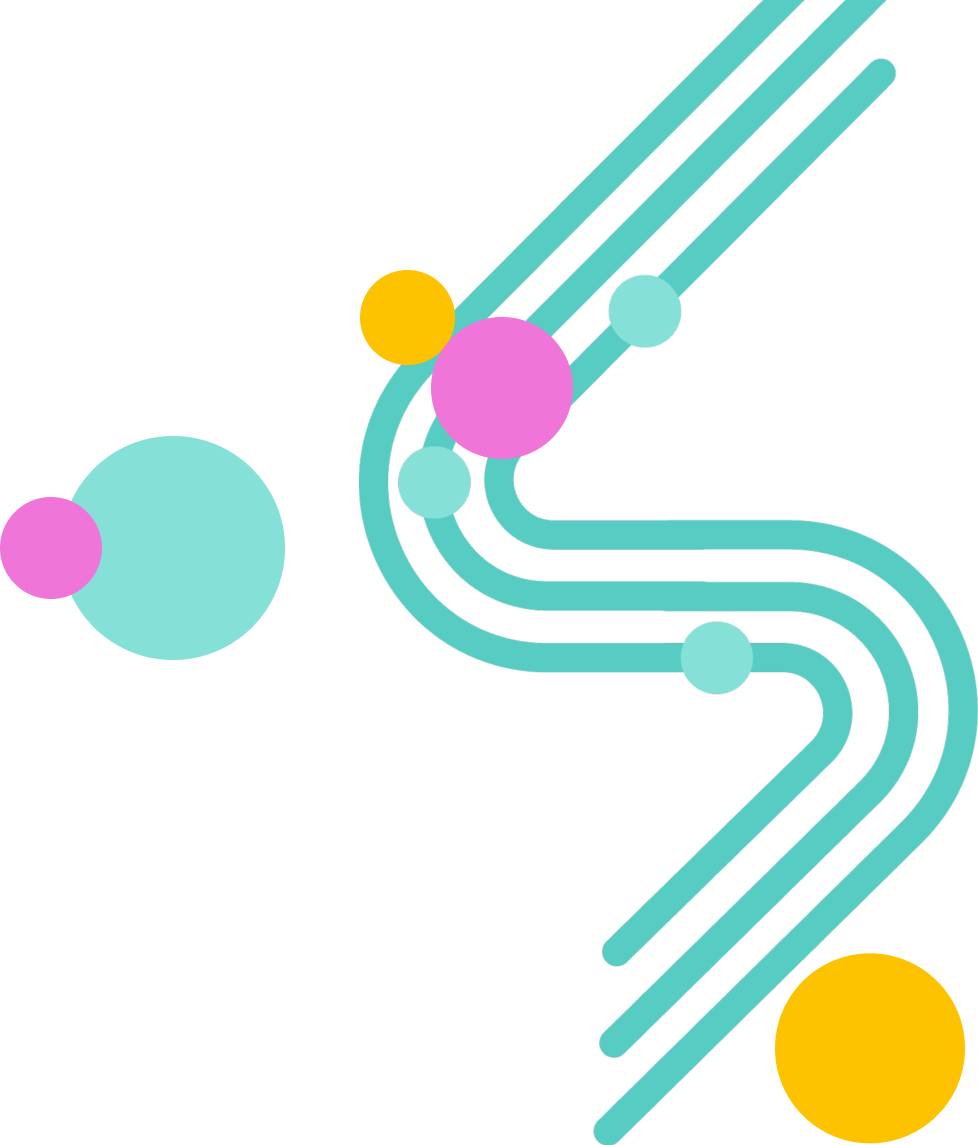 Внеурочная деятельность
  «Функциональная грамотность»

Дополнительное образование 
«Занимательная математика»
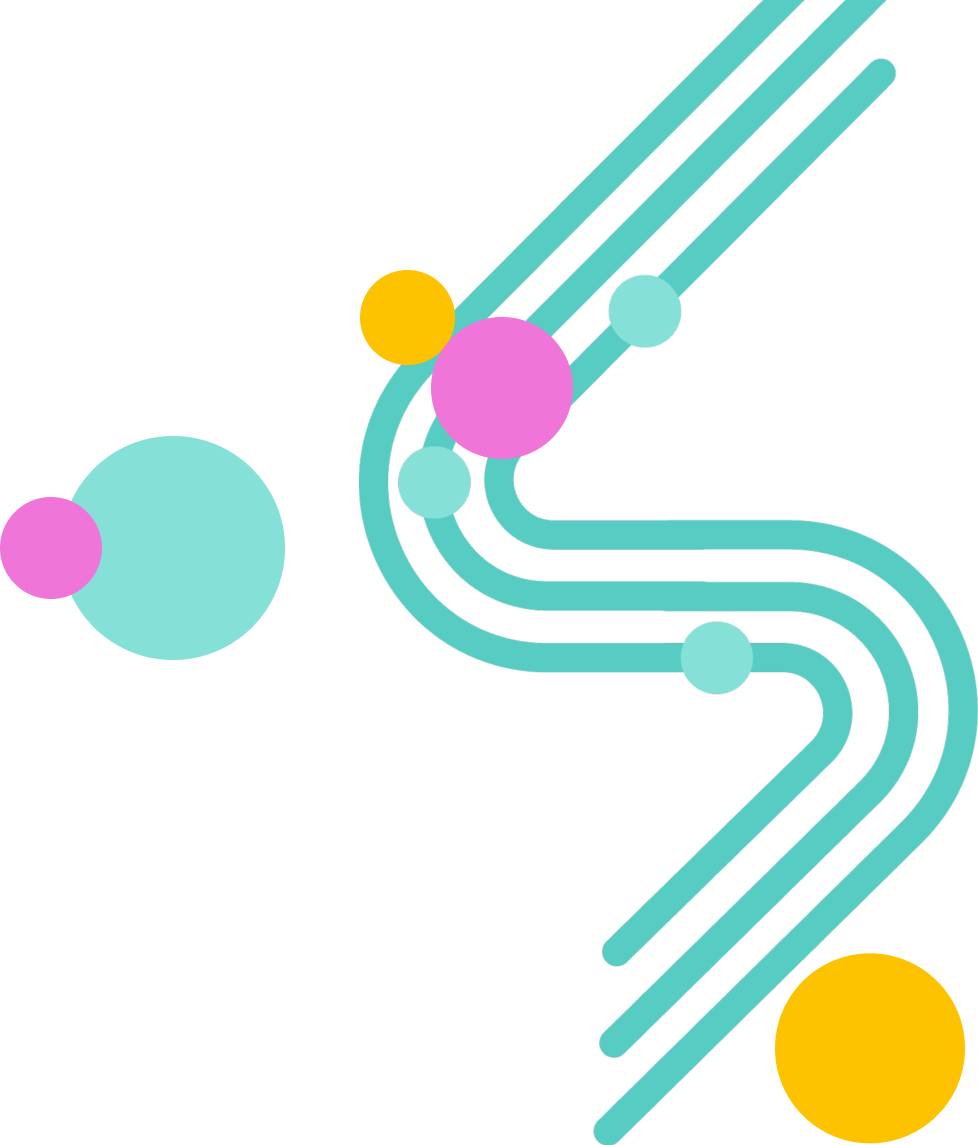 Сотворчество гимназистов разного возраста
 
Праздник младшего школьника (для учащихся 4 – 5 классов) 
Устная математическая олимпиада
Командные математические игры
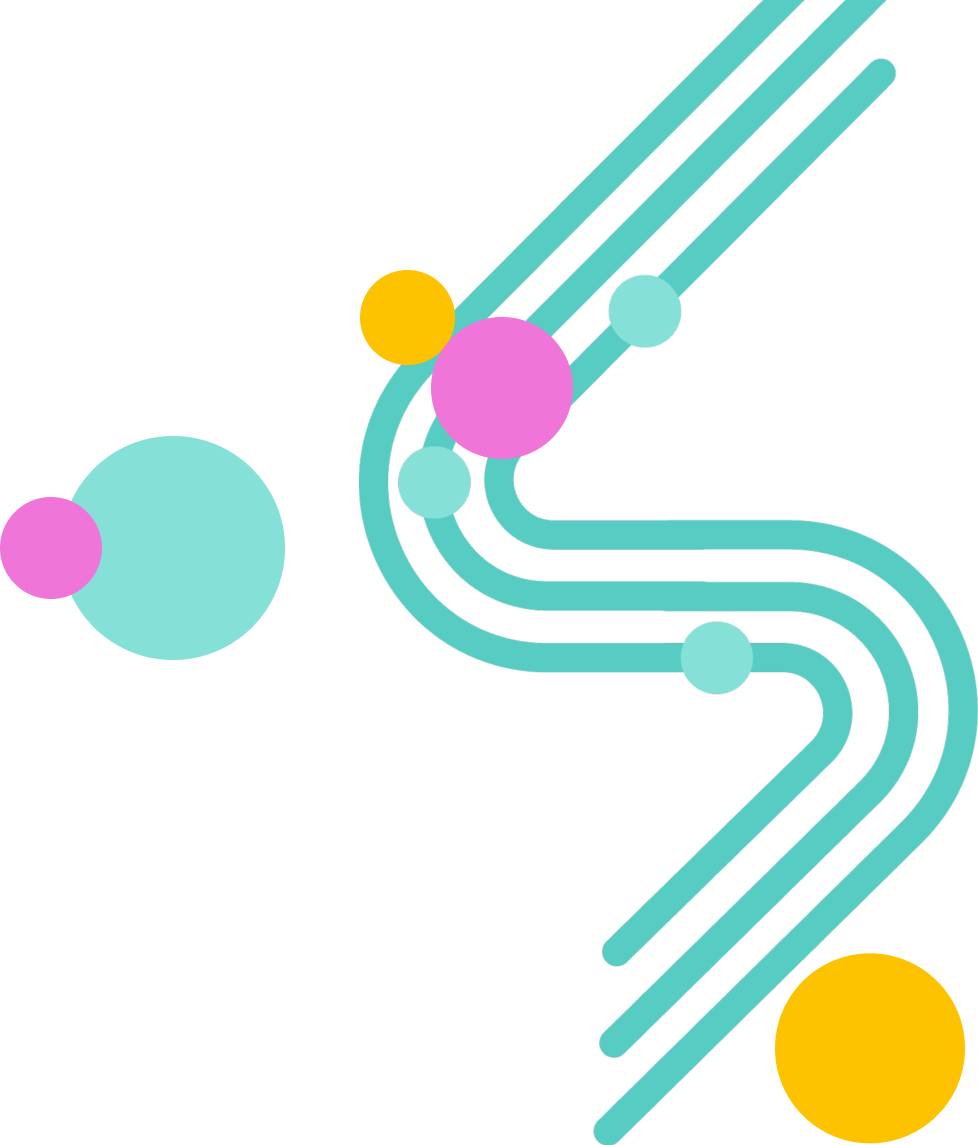 Математические кружки (4 – 9 классы)
 серия книг «Школьные математические кружки» МЦНМО
https://mccme.ru/ru/
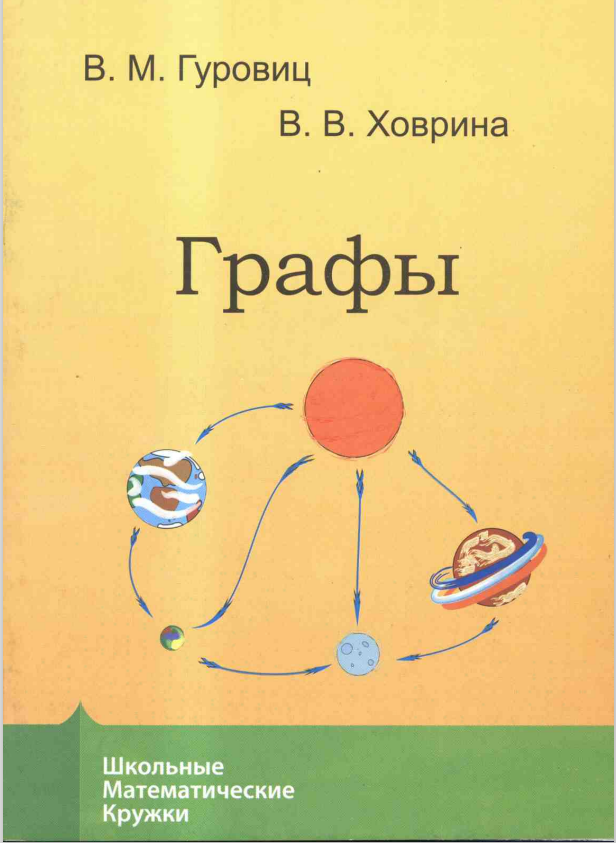 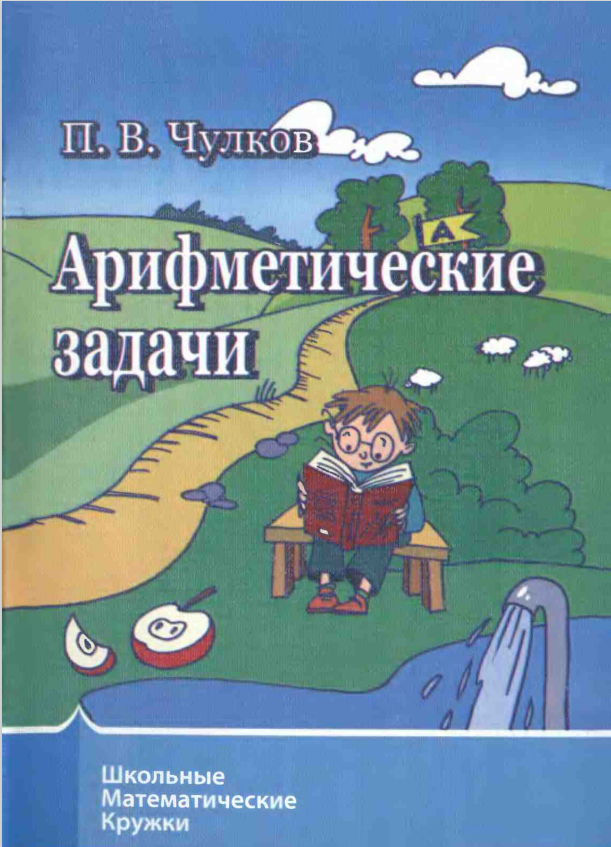 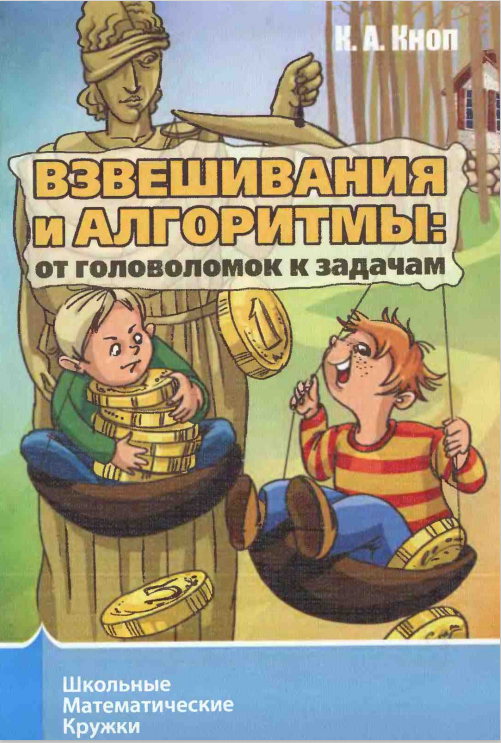 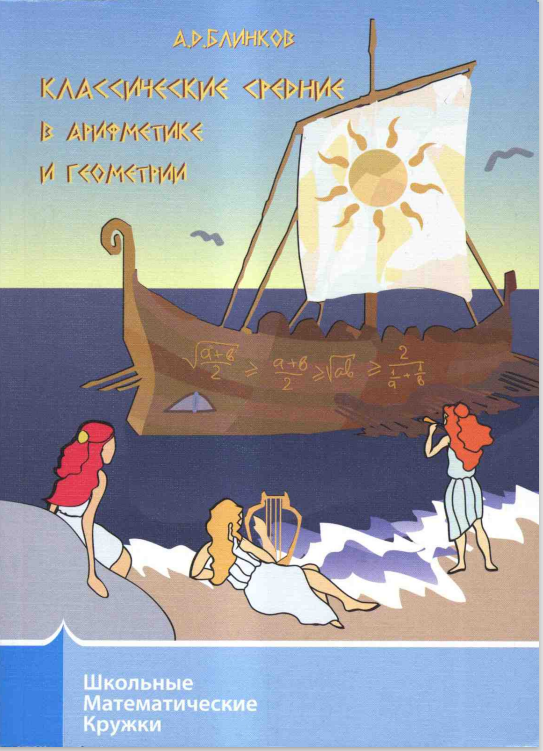 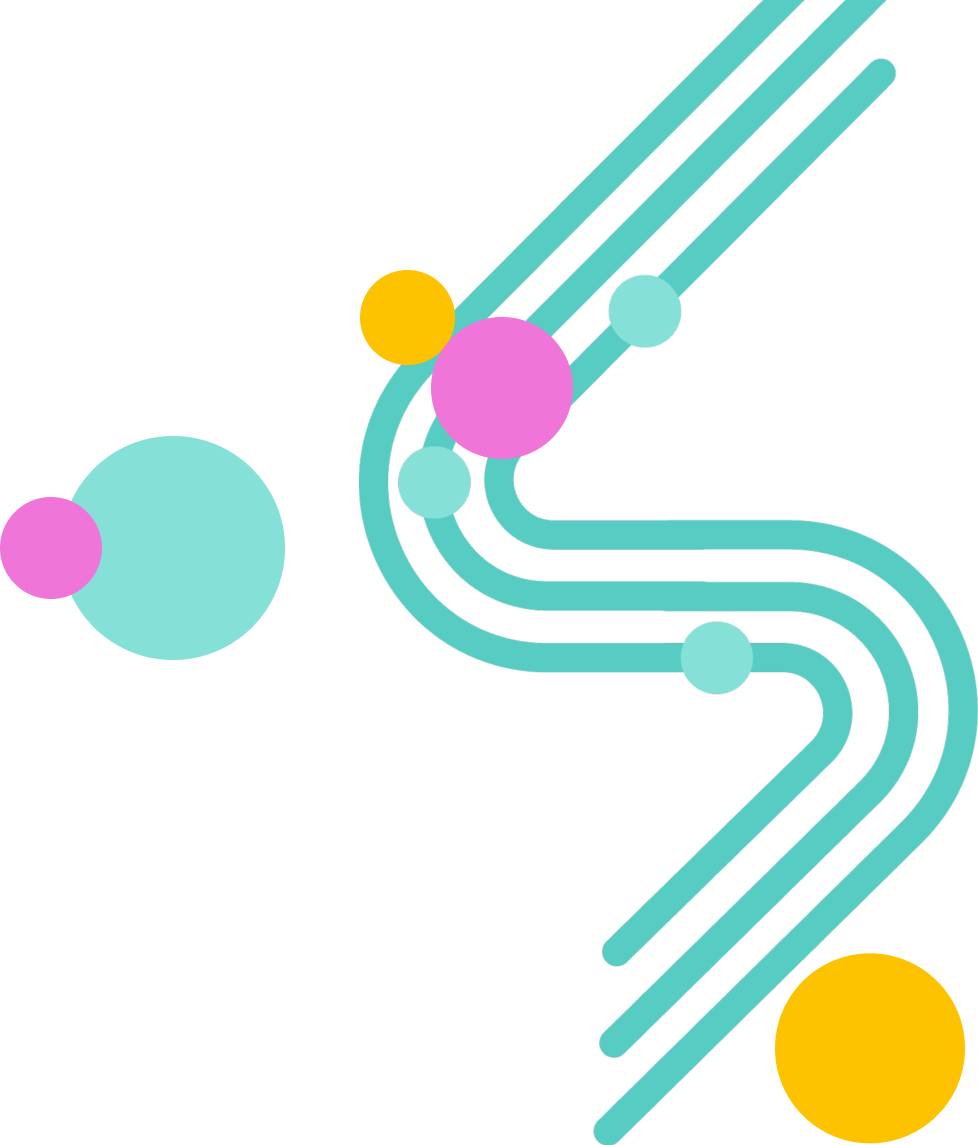 Учебно – тематический план «Занимательная математика», 8 класс
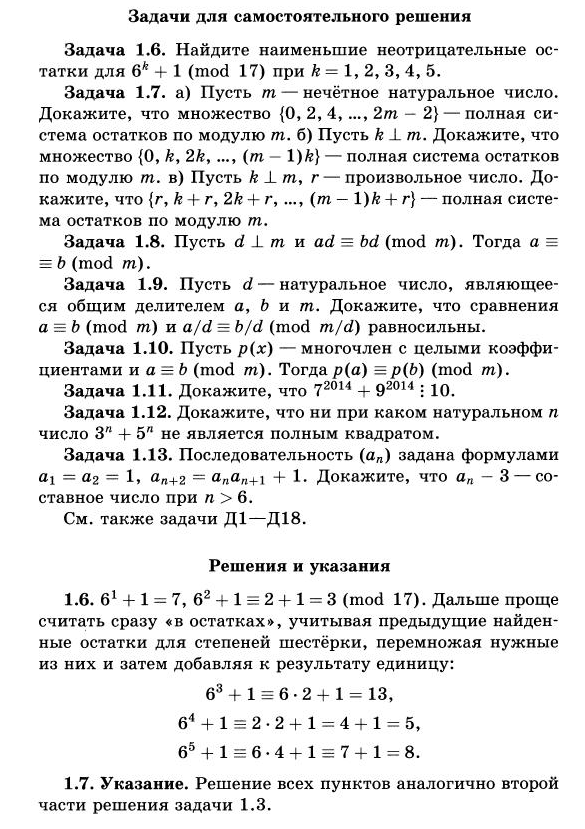 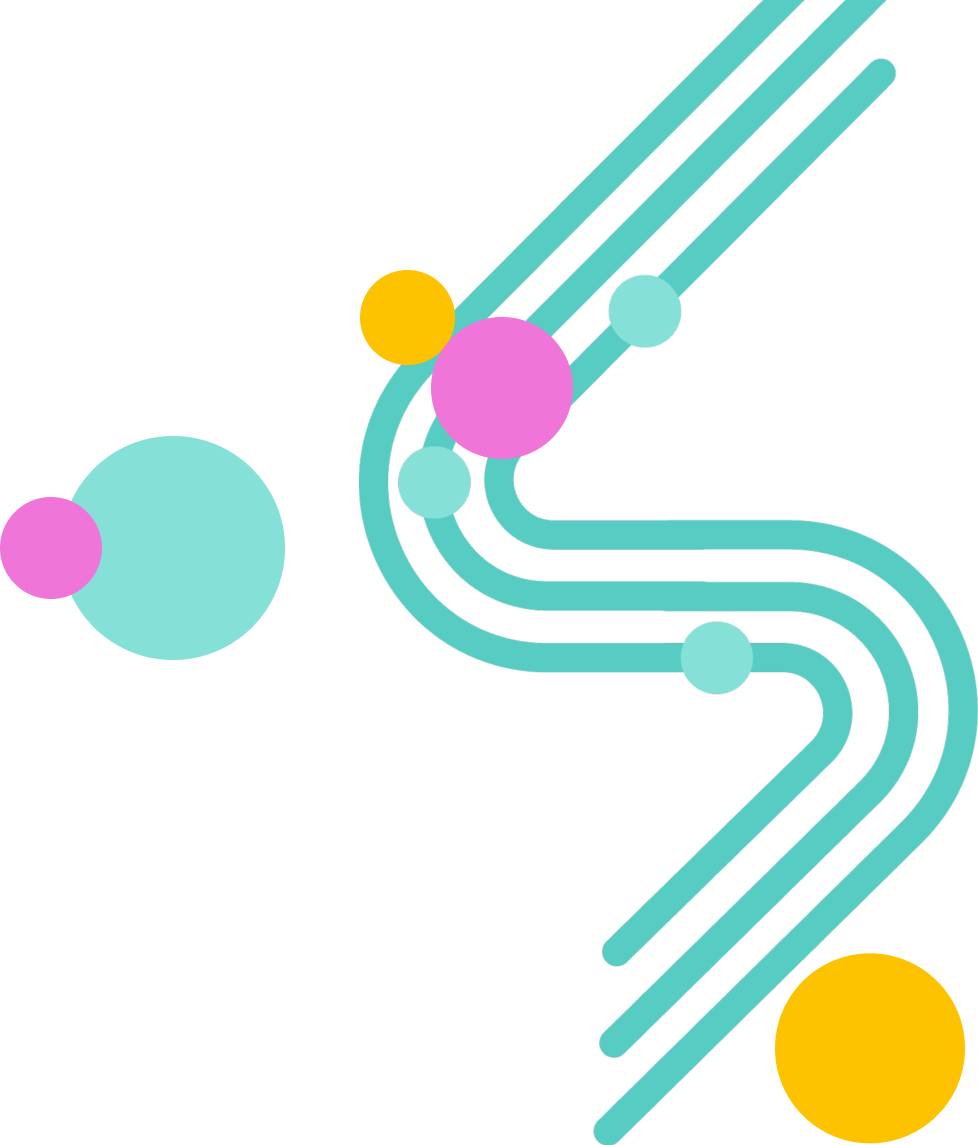 8 класс
Кноп К.А. Азы теории чисел
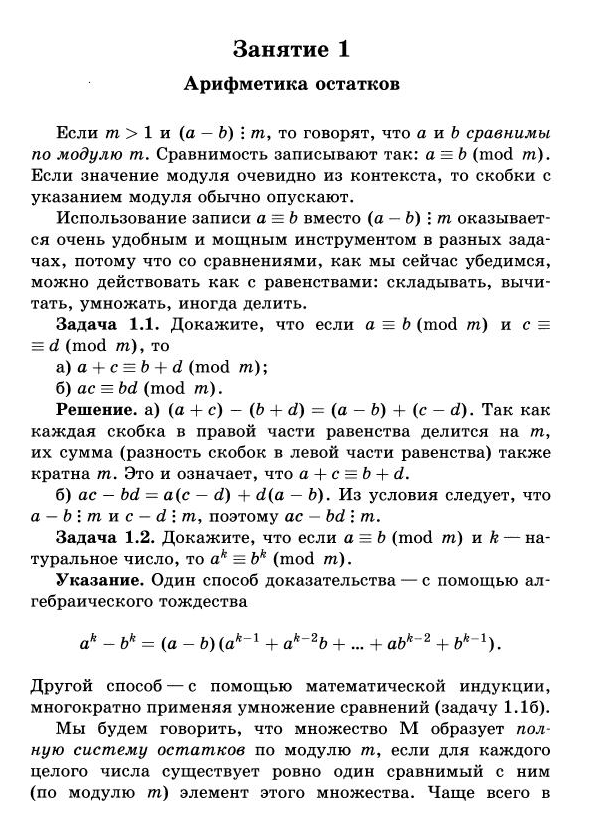 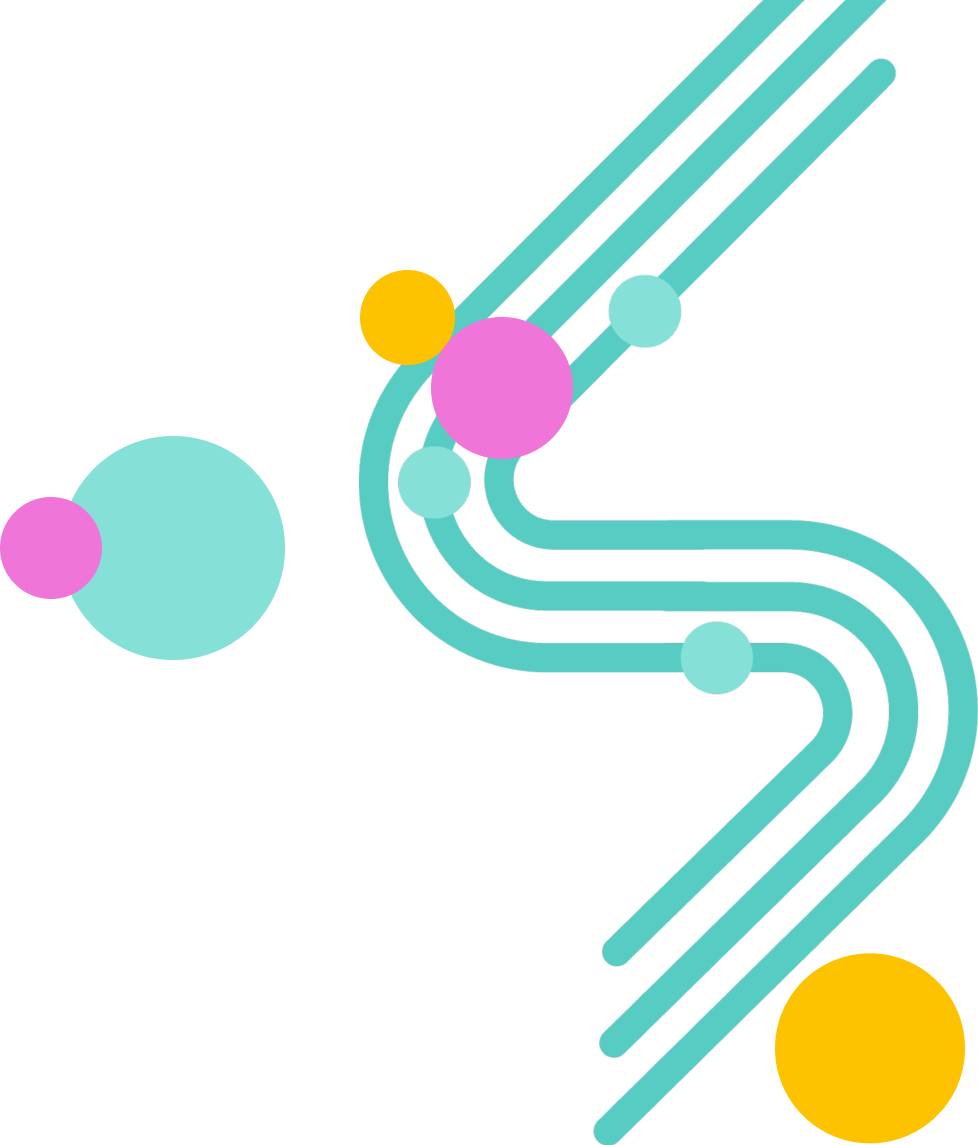 МАТЕМАТИЧЕСКИЕ КОНКУРСЫ
ШКОЛЬНЫЕ
ВНЕШКОЛЬНЫЕ
КРАЕВЫЕ ПРЕДМЕТНЫЕ МАРАФОНЫ
КРАЕВЫЕ МАТЕМАТИЧЕСКИЕ БОИ
МАТЕМАТИЧЕСКИЕ БОИ (КУБОК КОЛМАГОРОВА, ЛИГА ОТКРЫТИЙ)
МАТЕМАТИЧЕСКИЕ ИГРЫ
МАТЕМАТИЧЕСКИЕ ПРАЗДНИКИ
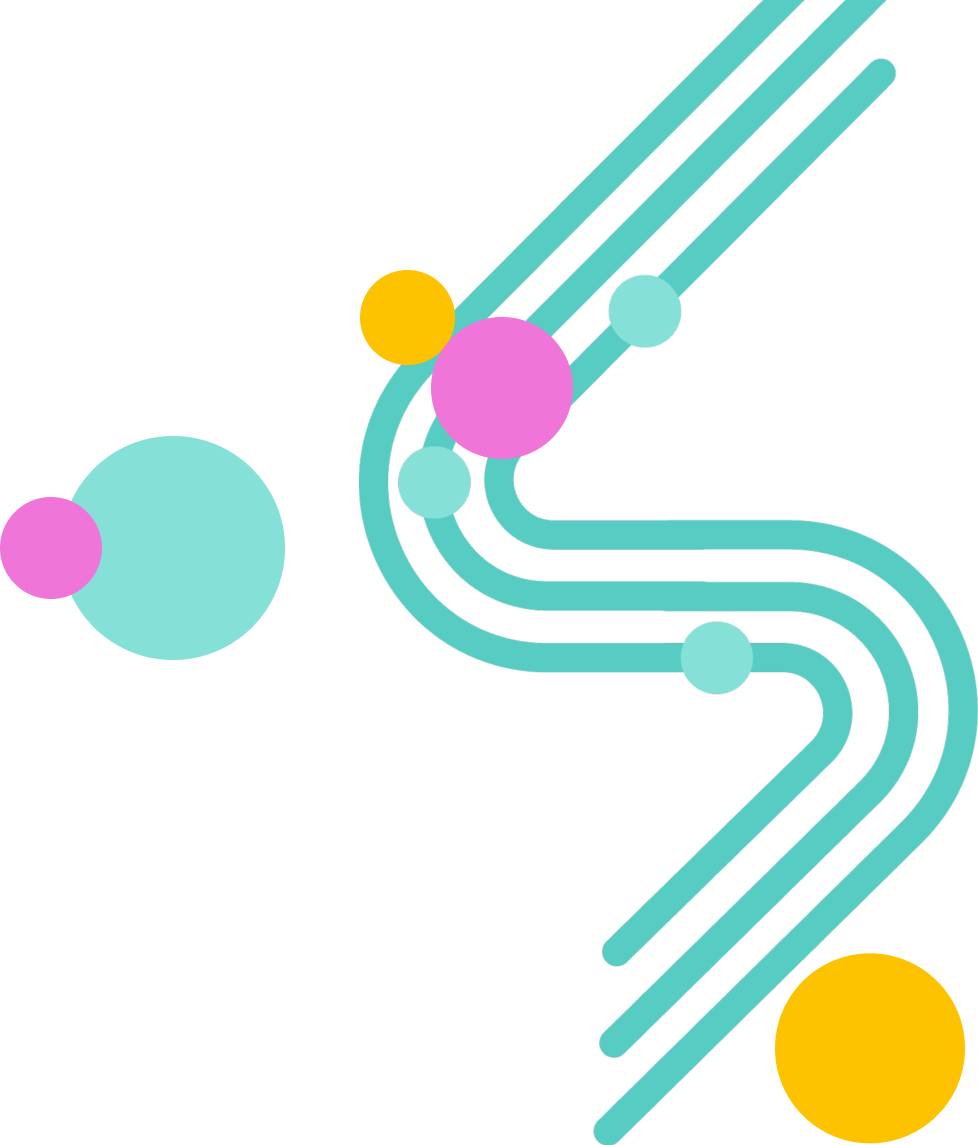 Математические игры 
«Математическое домино»
«Математическая регата»
«Гонка за лидером»
«Крестики – нолики»
Математические бои (флеш - бои)